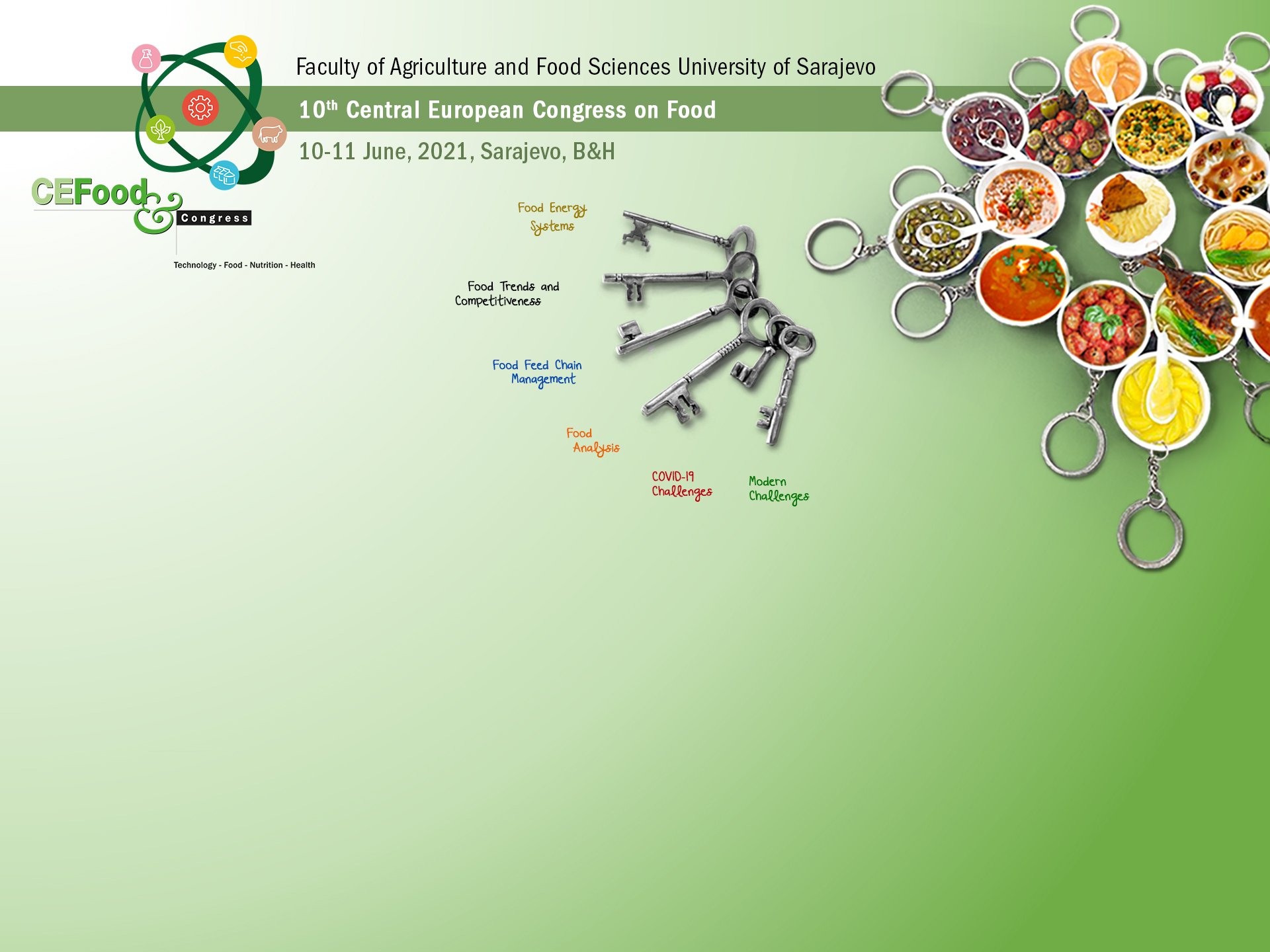 TitleAuthors
PresenterAffiliationemail
10 – 11 June, 2021
10th Central European Congress on Food (CEFood) 10-11 June, 2021 Sarajevo, Bosnia and Herzegovina
2
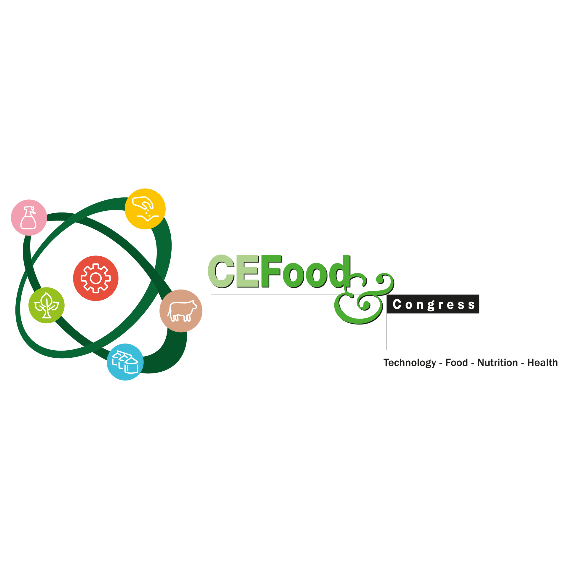 10th Central European Congress on Food (CEFood) 10-11 June, 2021 Sarajevo, Bosnia and Herzegovina
3
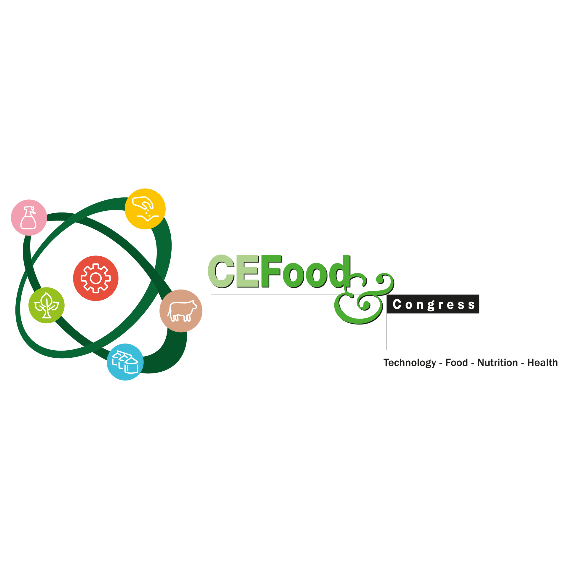 10th Central European Congress on Food (CEFood) 10-11 June, 2021 Sarajevo, Bosnia and Herzegovina
4
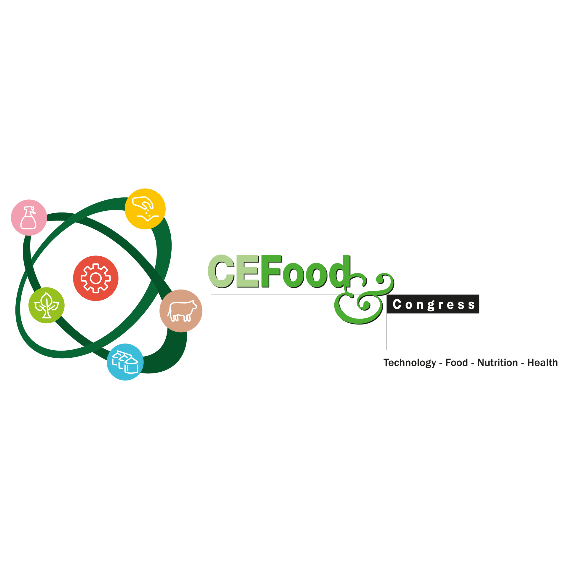 10th Central European Congress on Food (CEFood) 10-11 June, 2021 Sarajevo, Bosnia and Herzegovina
5
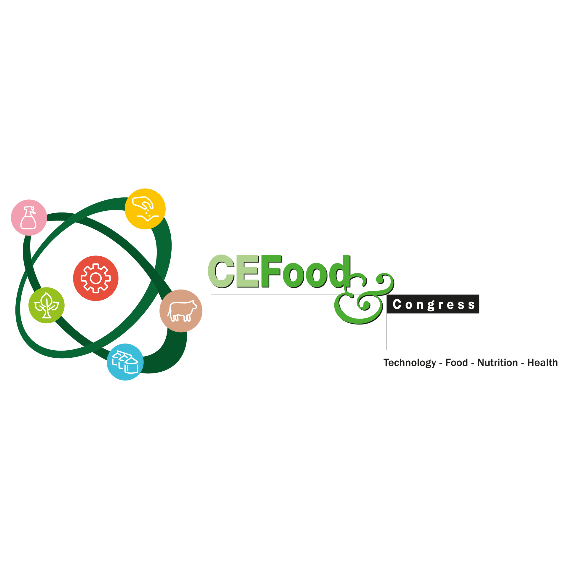 10th Central European Congress on Food (CEFood) 10-11 June, 2021 Sarajevo, Bosnia and Herzegovina
6
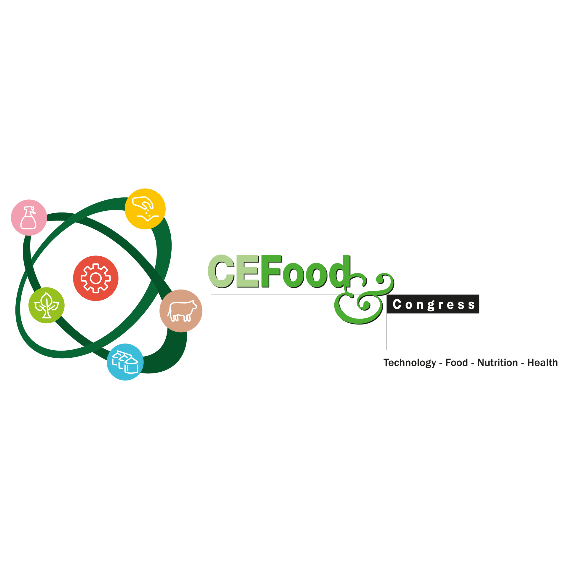 10th Central European Congress on Food (CEFood) 10-11 June, 2021 Sarajevo, Bosnia and Herzegovina
7
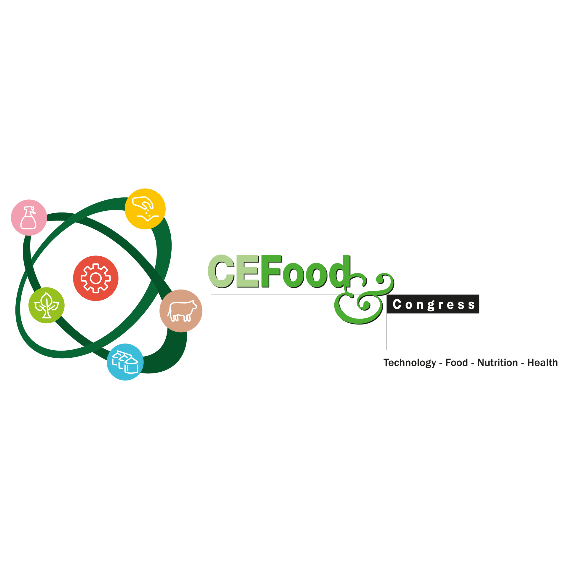 10th Central European Congress on Food (CEFood) 10-11 June, 2021 Sarajevo, Bosnia and Herzegovina
8
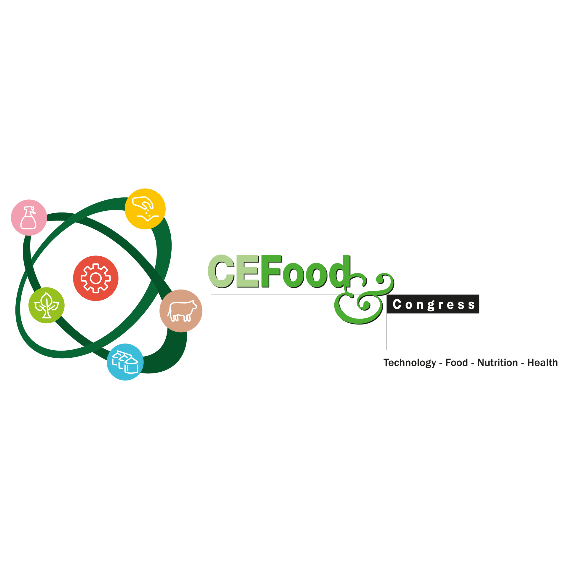 10th Central European Congress on Food (CEFood) 10-11 June, 2021 Sarajevo, Bosnia and Herzegovina
9
10th Central European Congress on Food (CEFood) 10-11 June, 2021 Sarajevo, Bosnia and Herzegovina
10